Google appz for education
GOAL Erasmus+
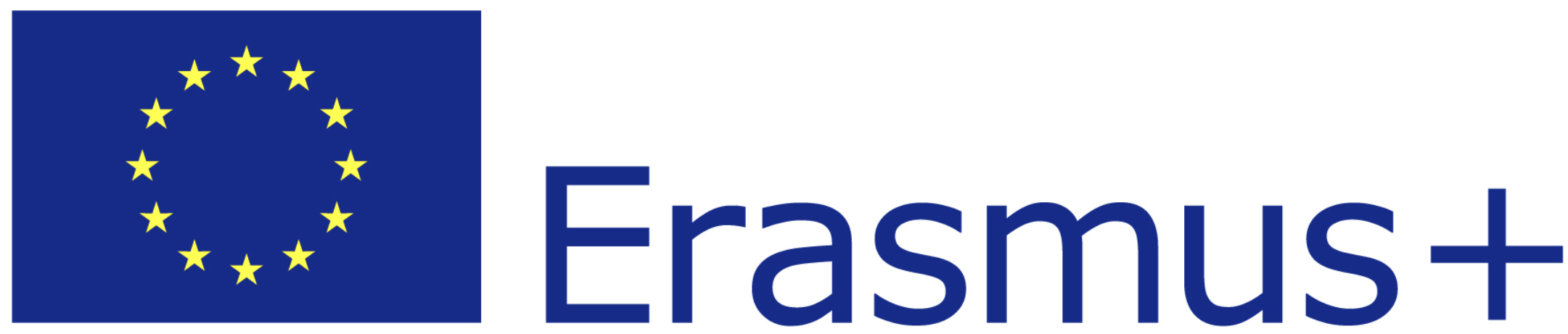 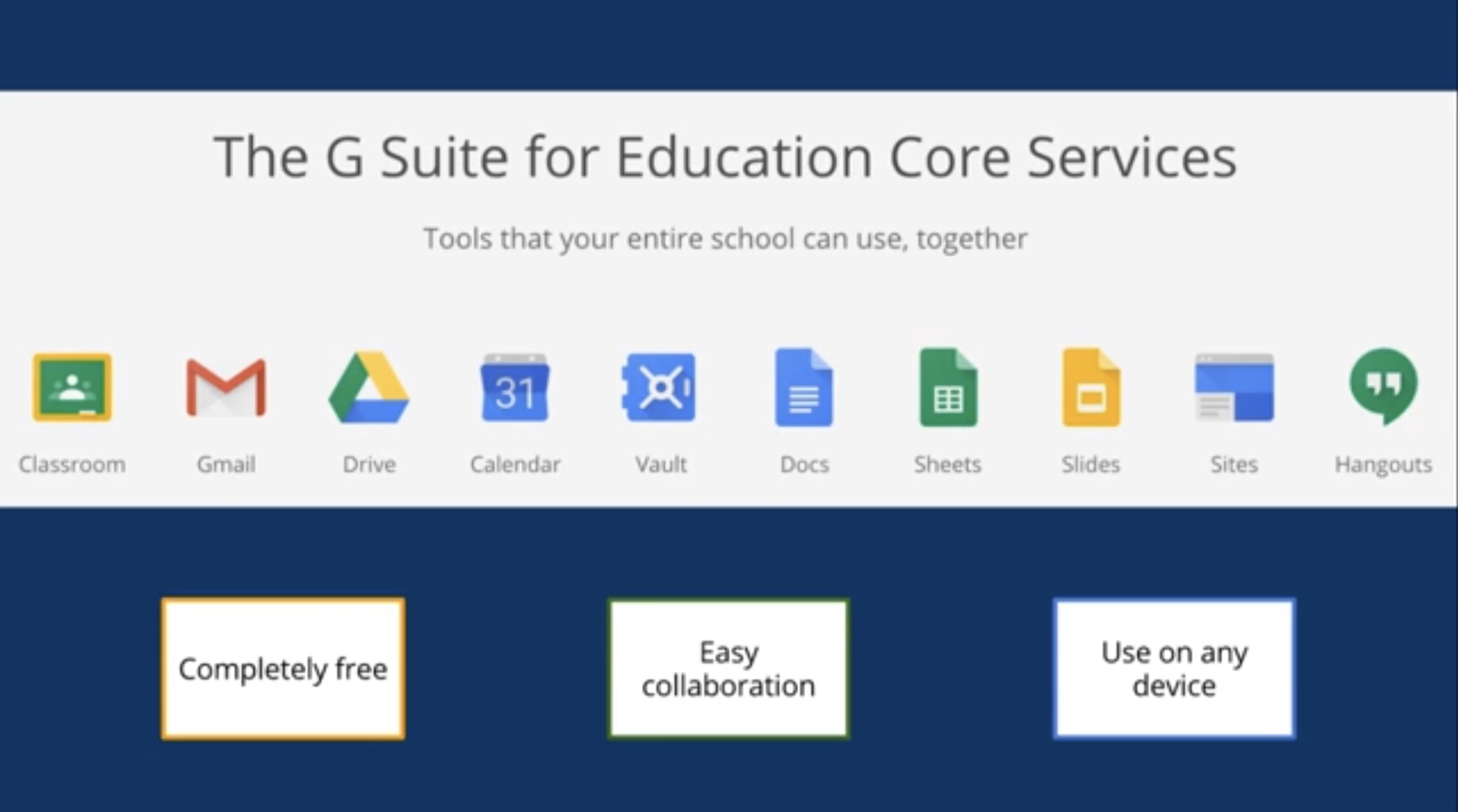 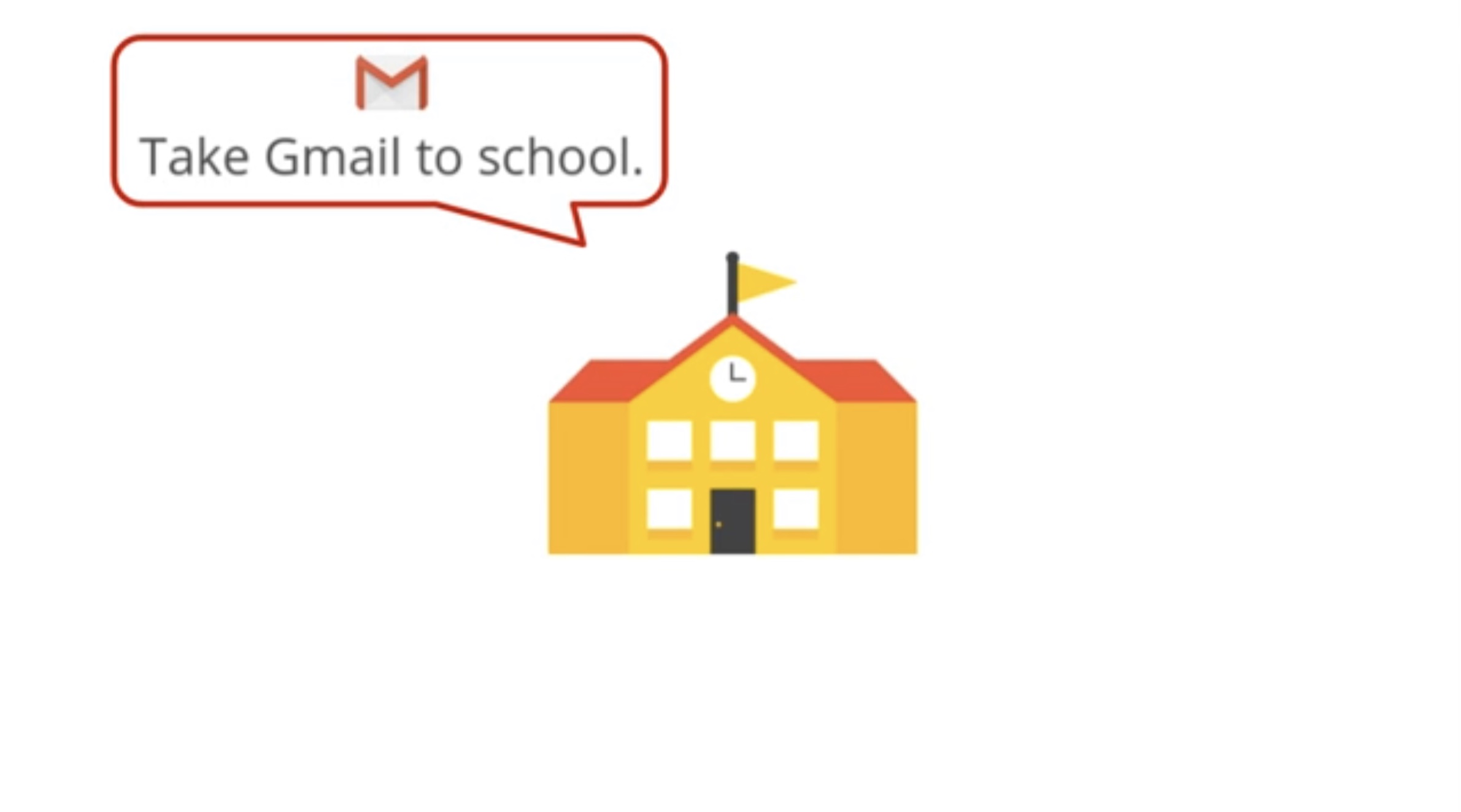 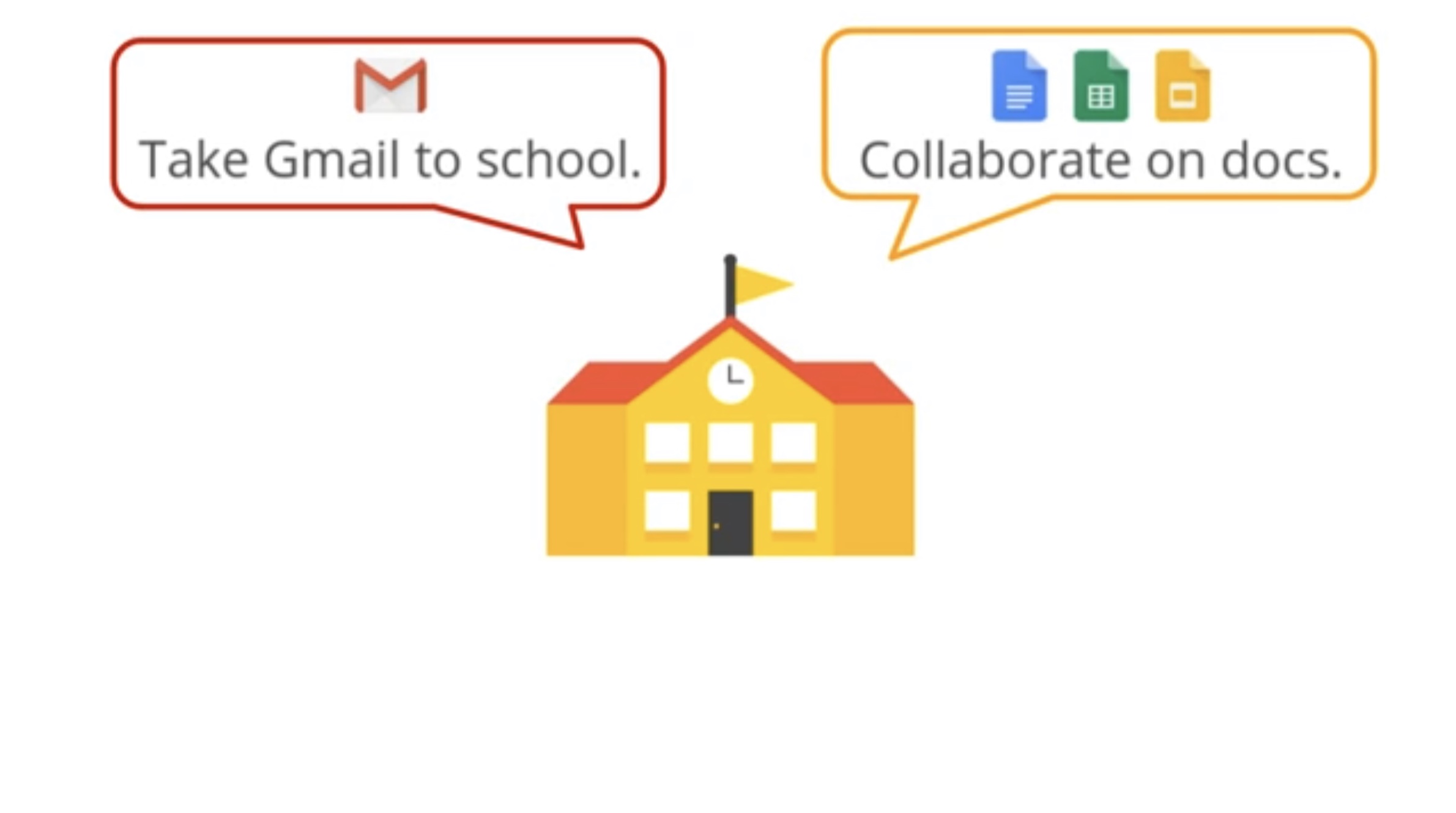 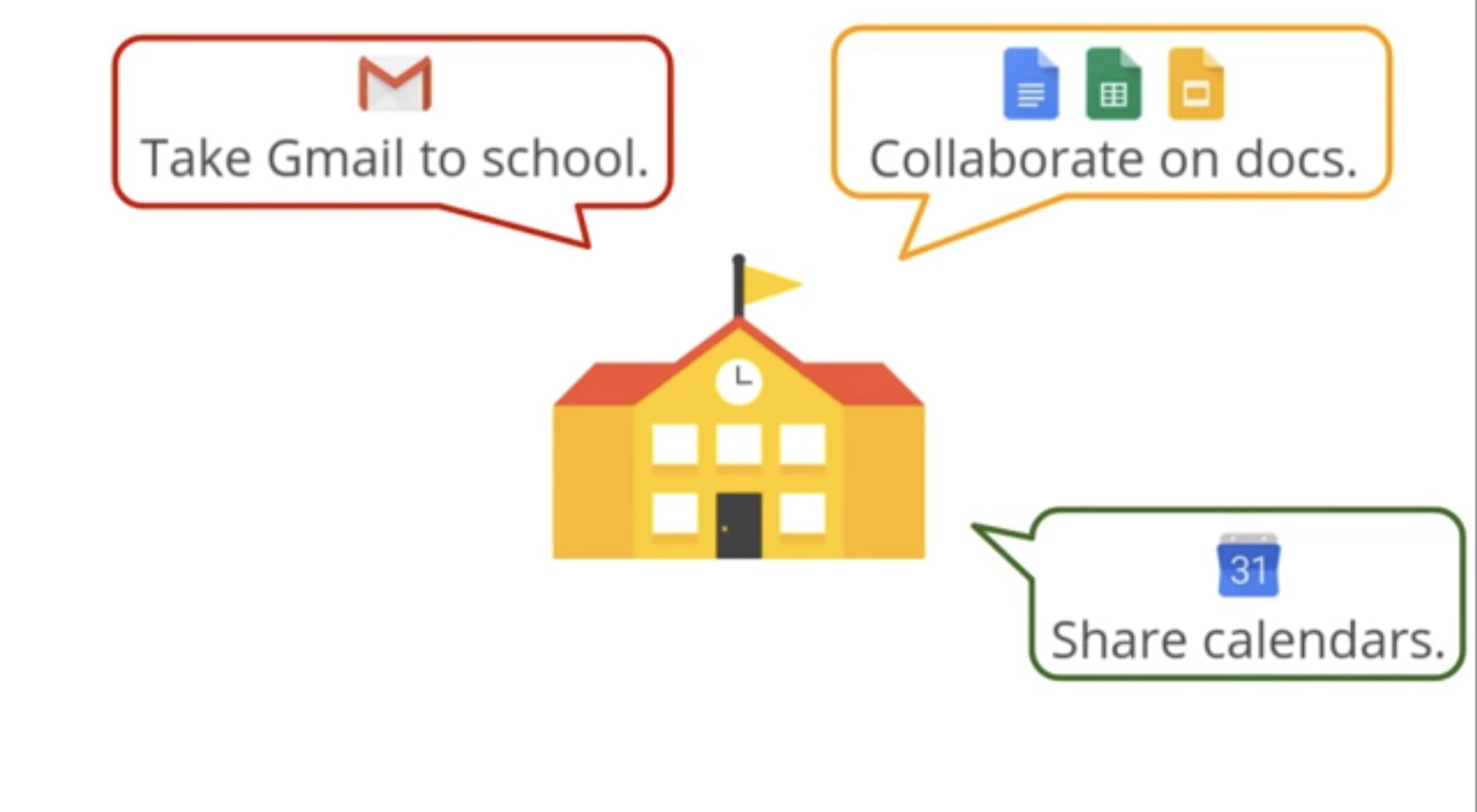 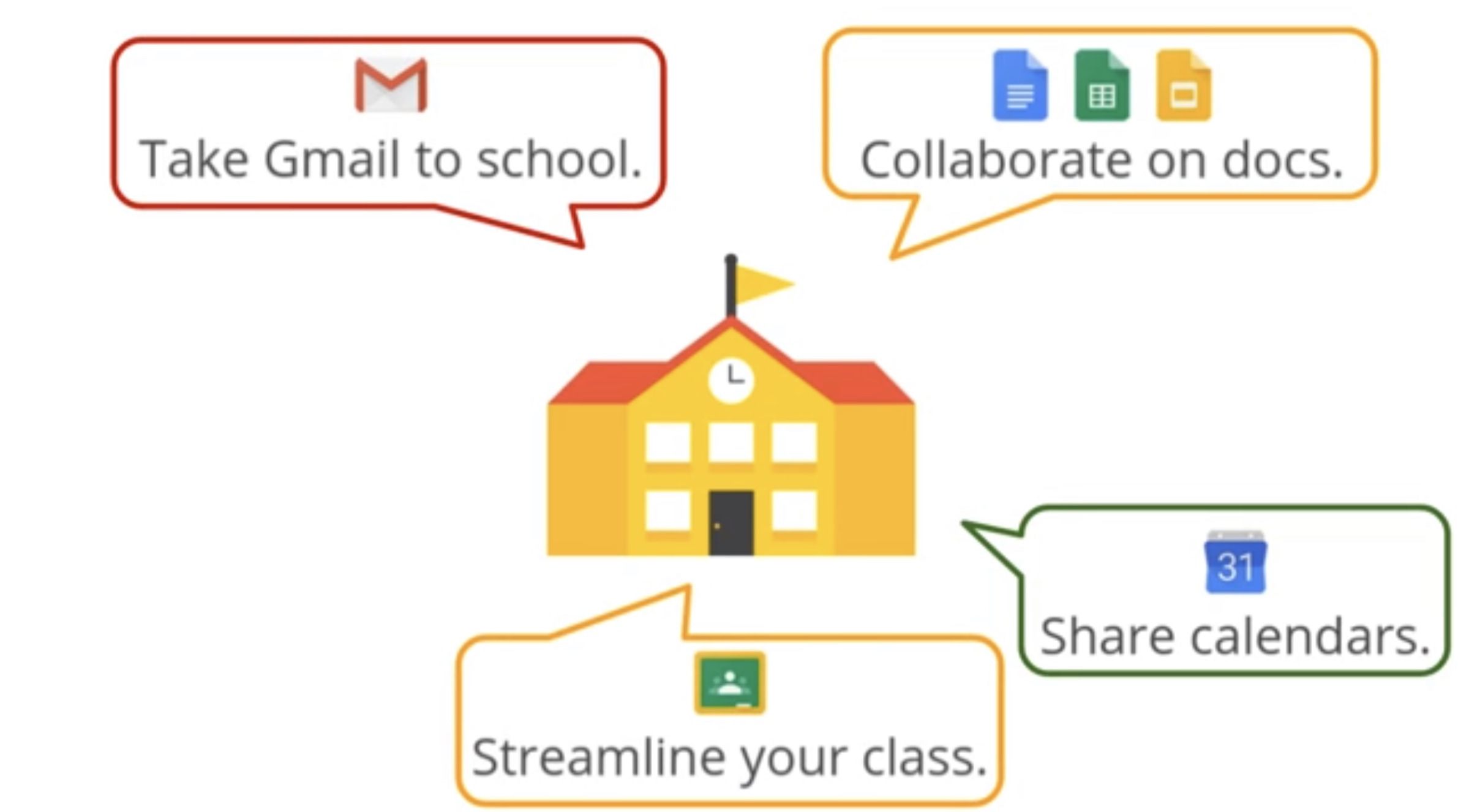 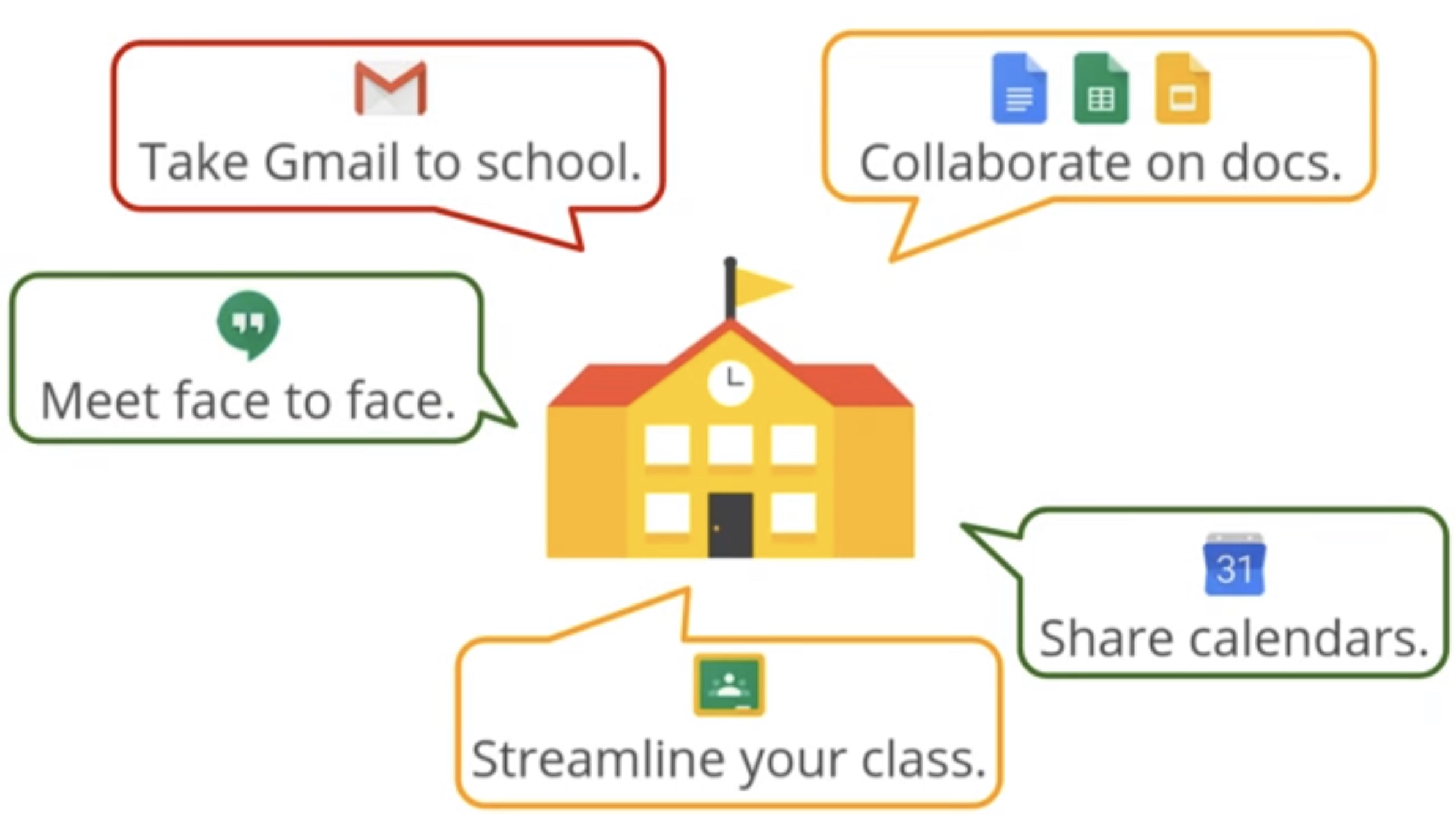 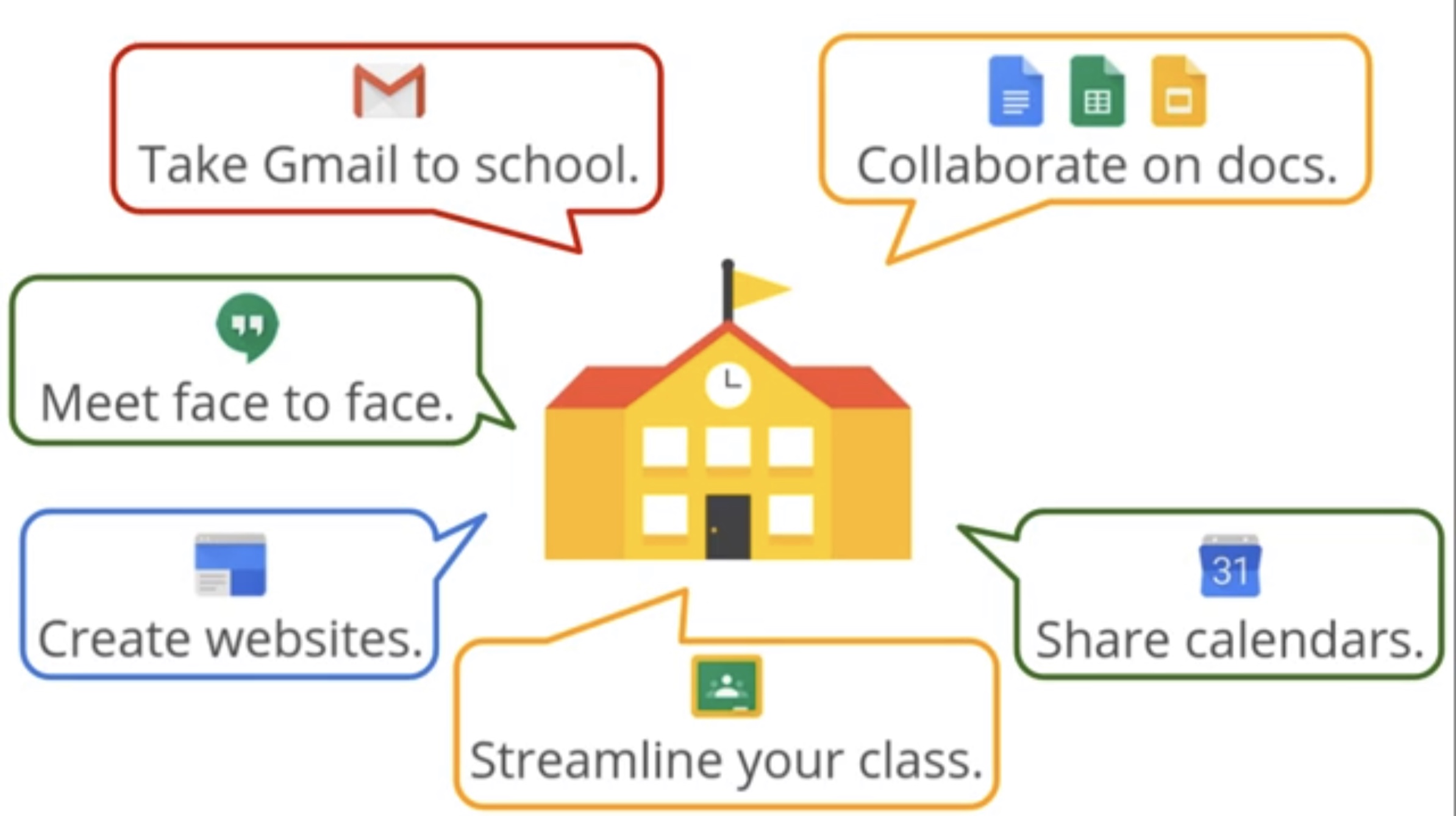 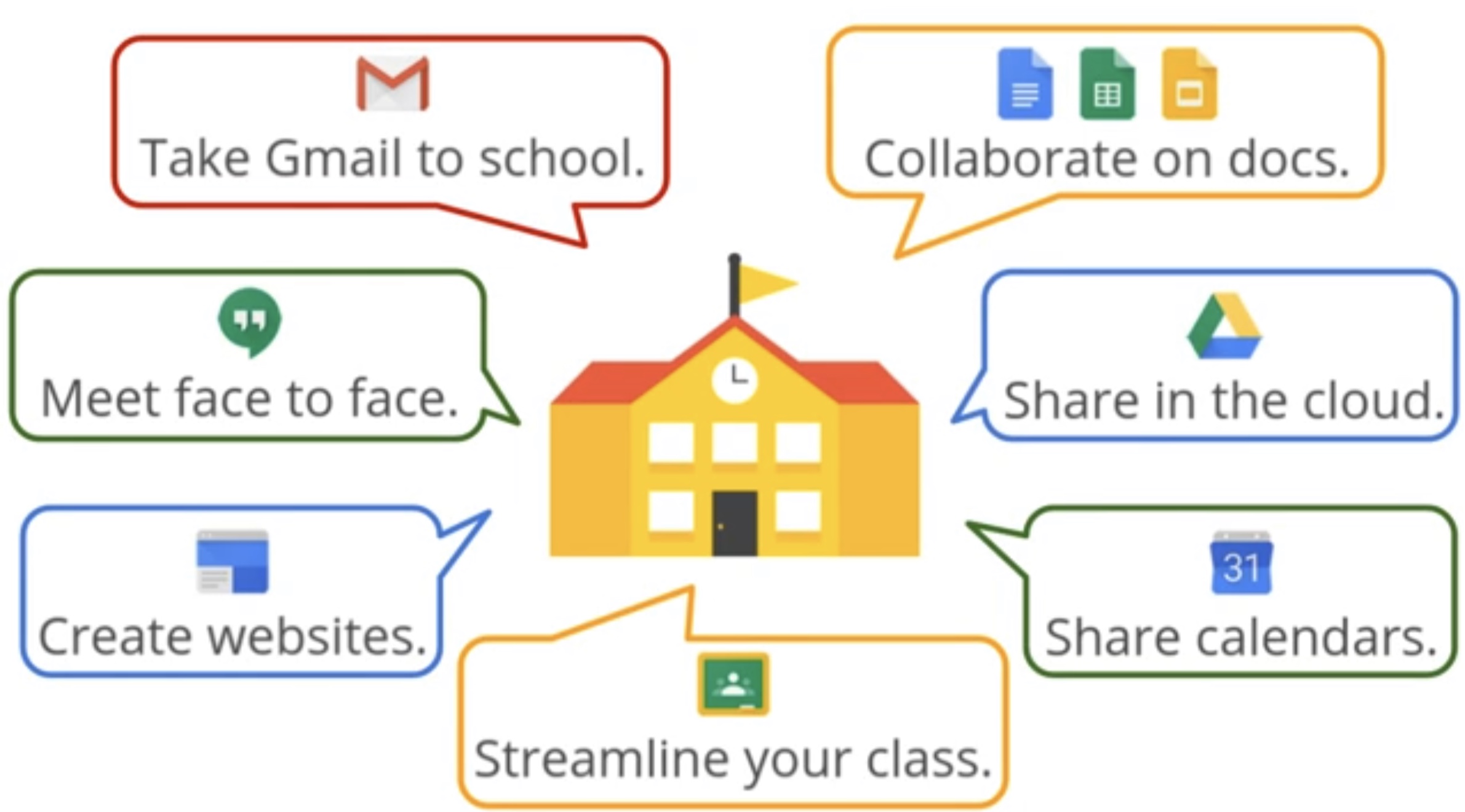 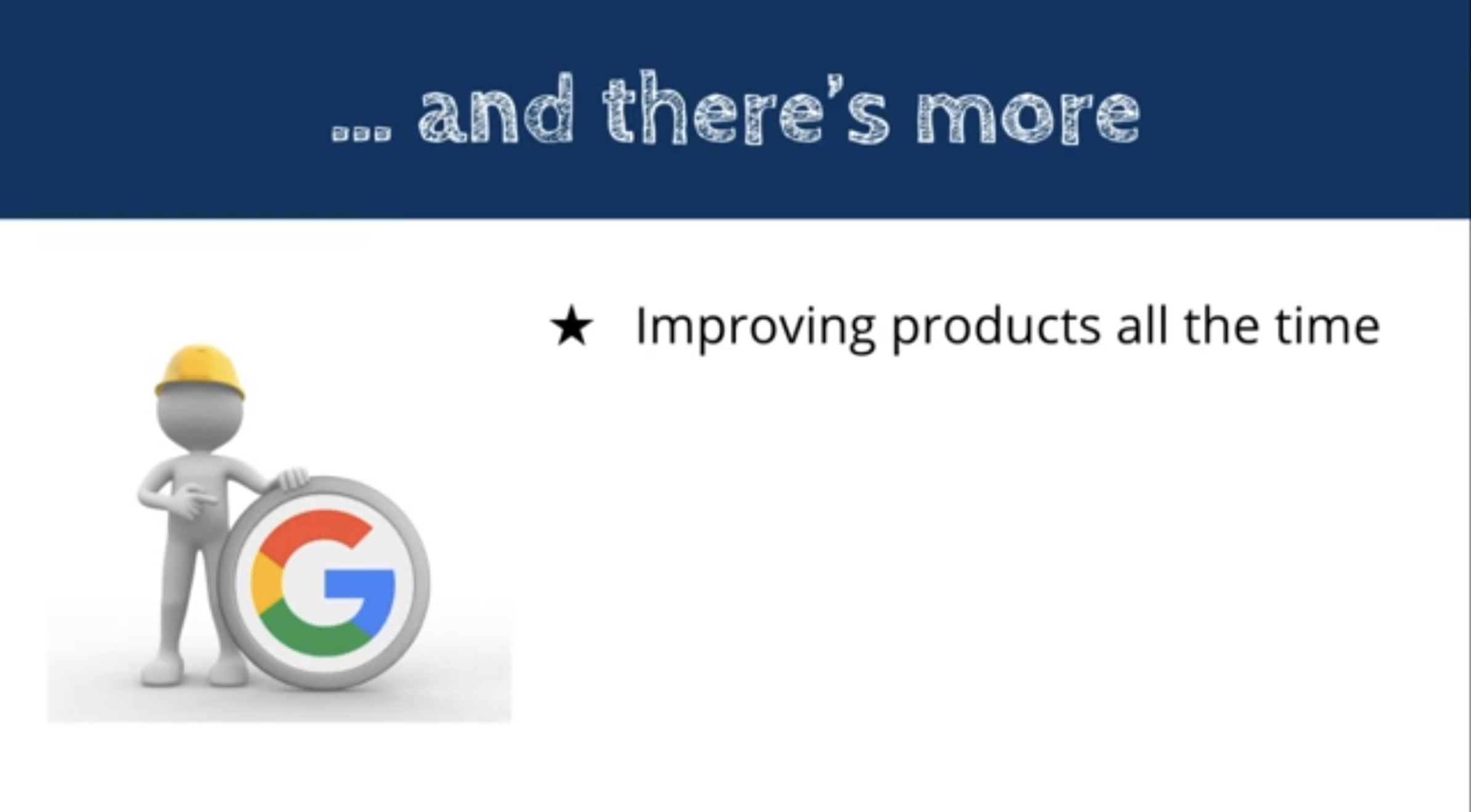 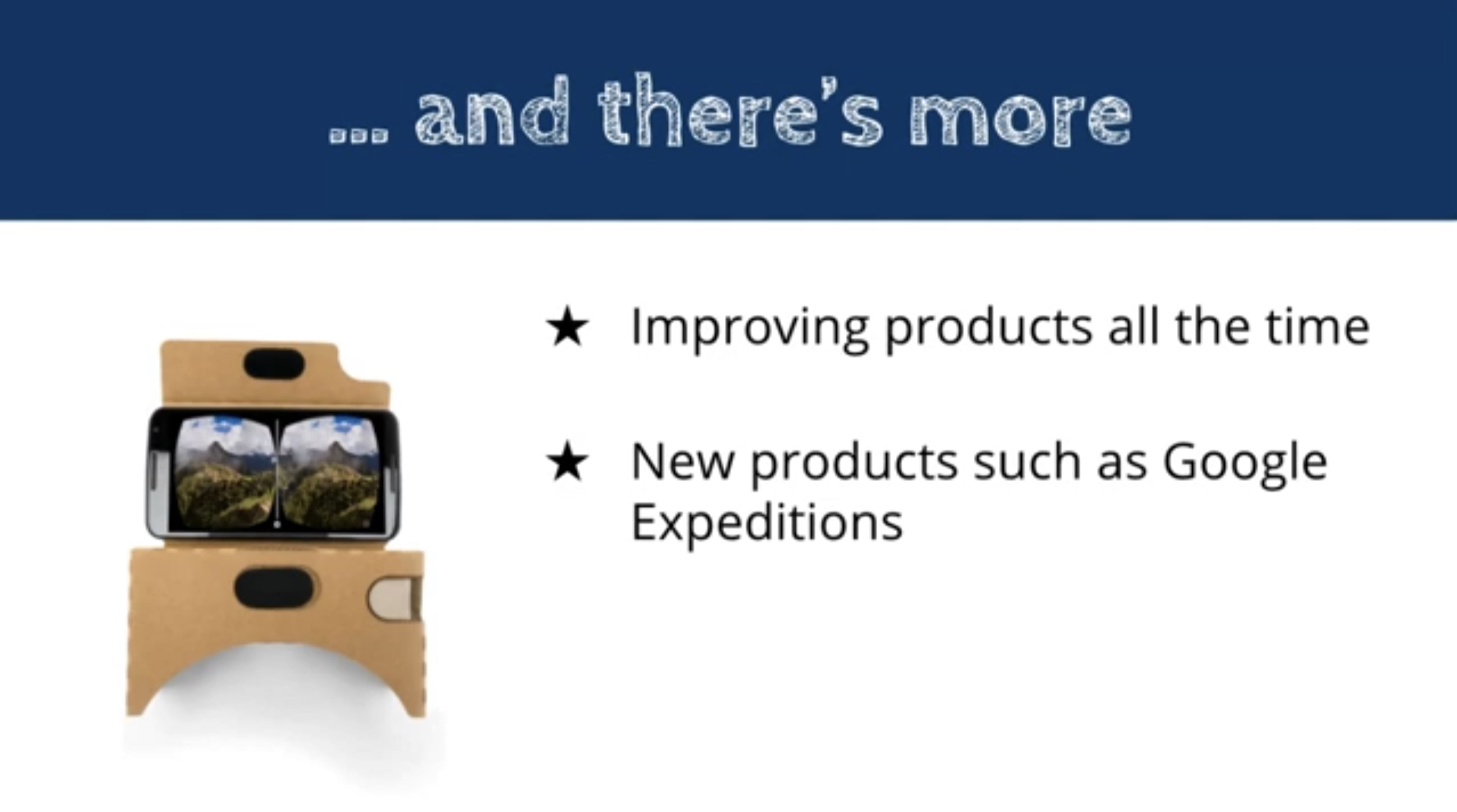 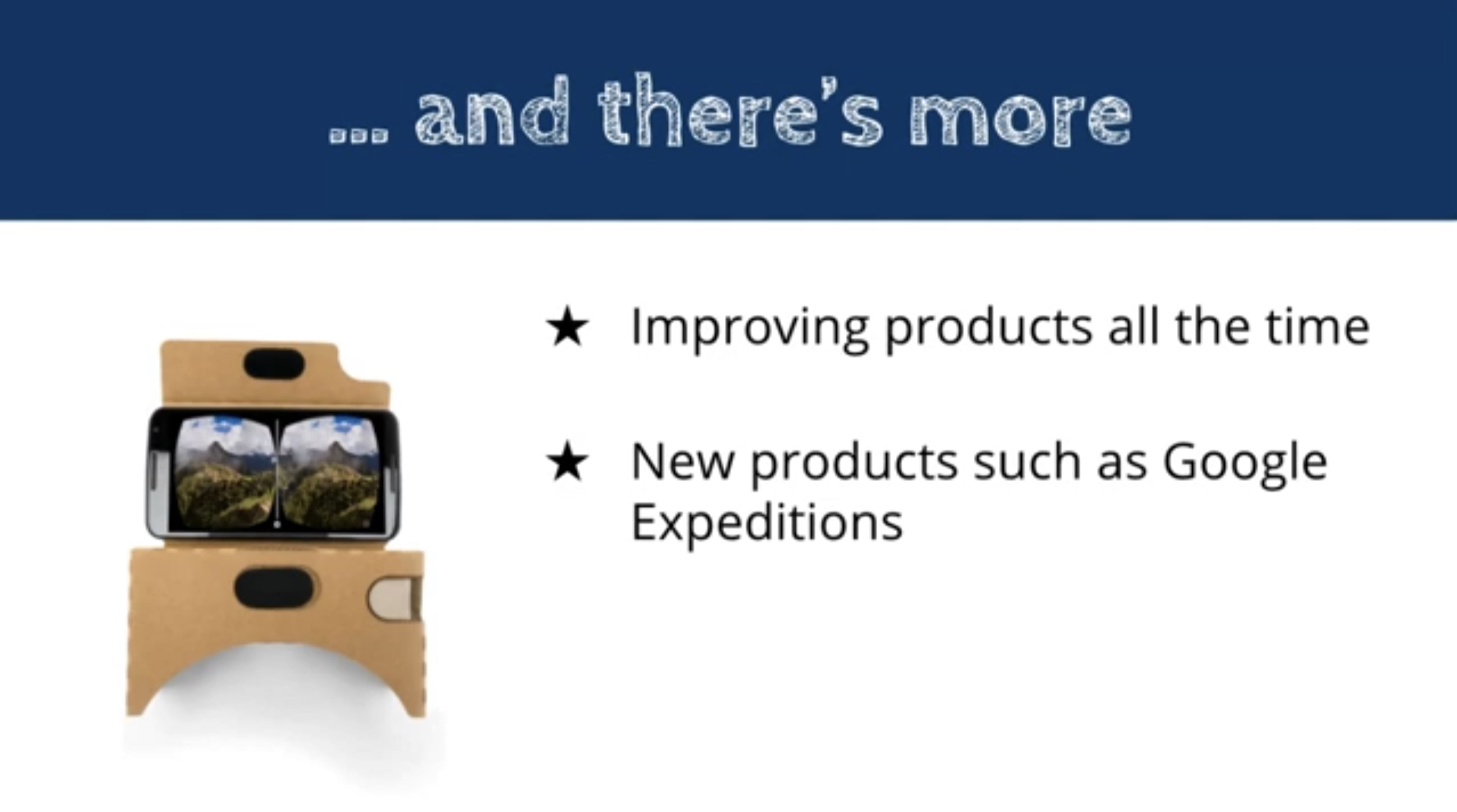 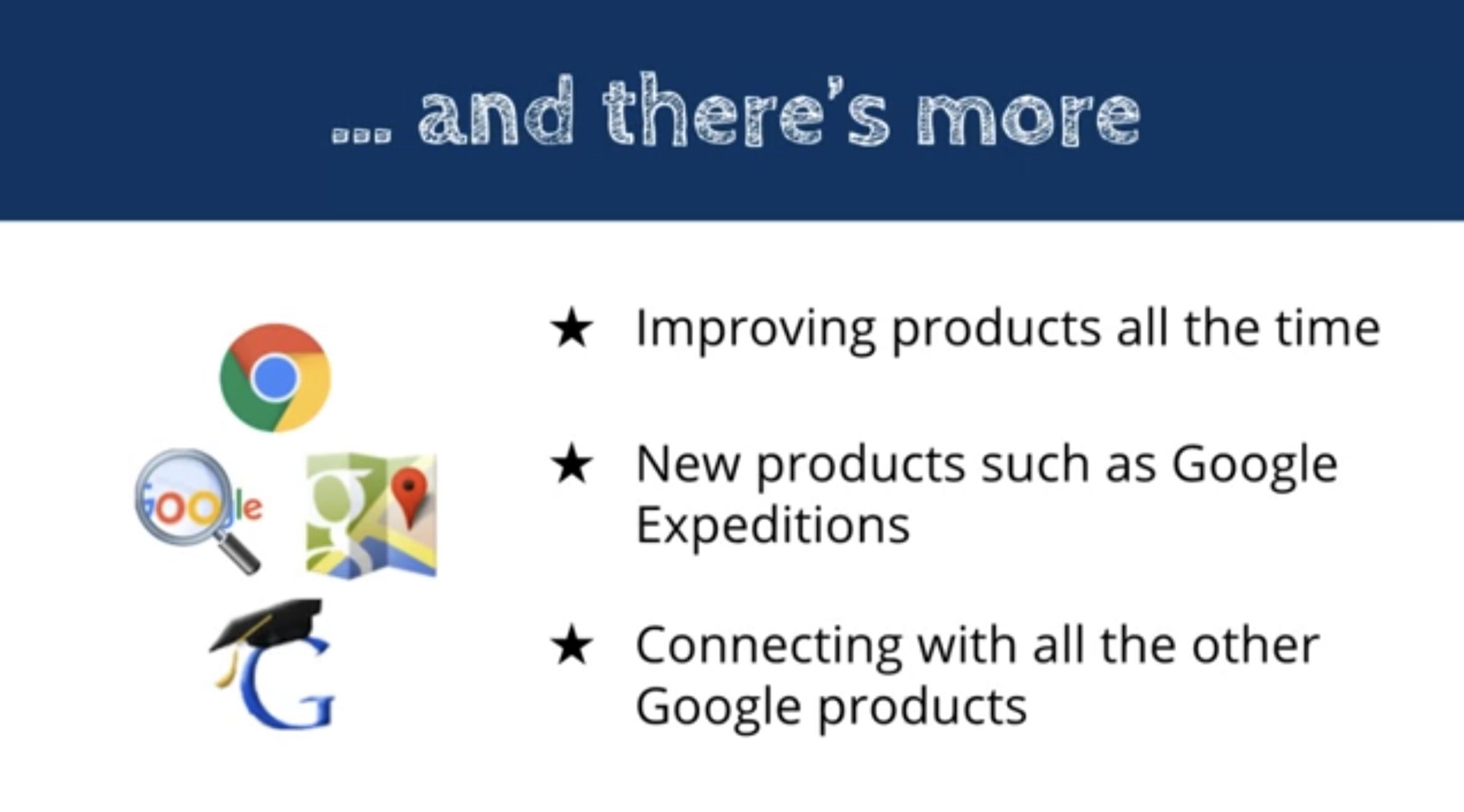 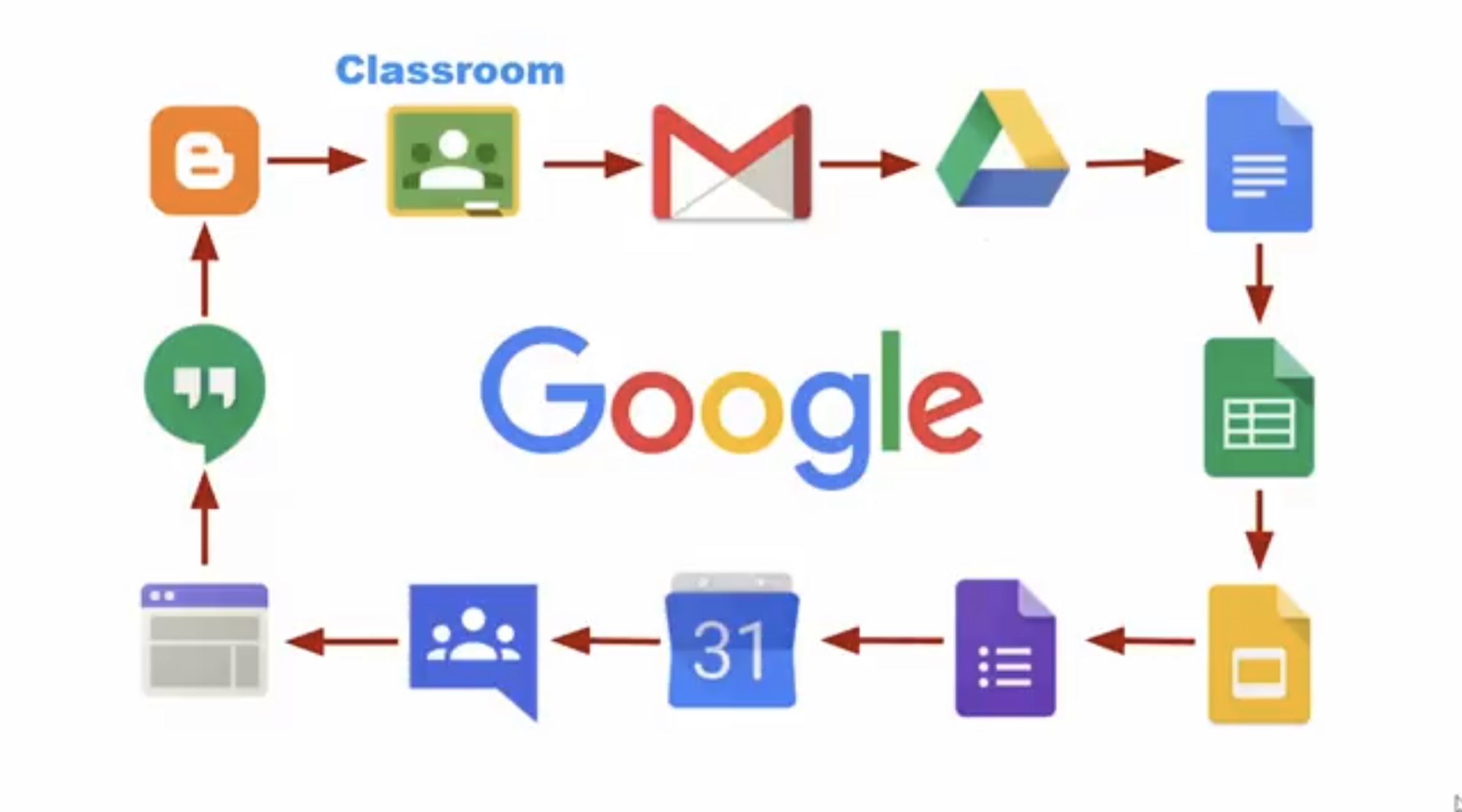 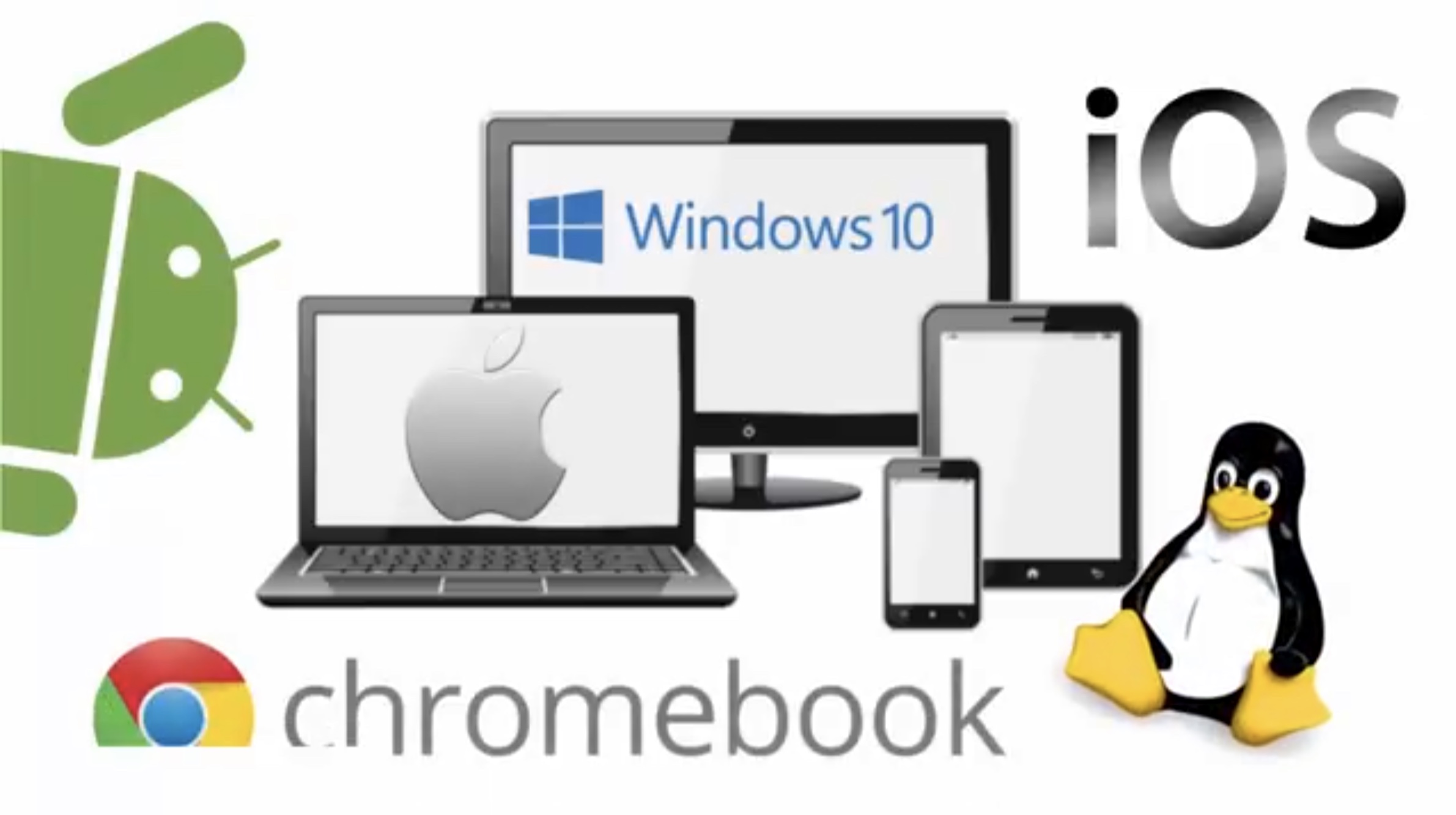 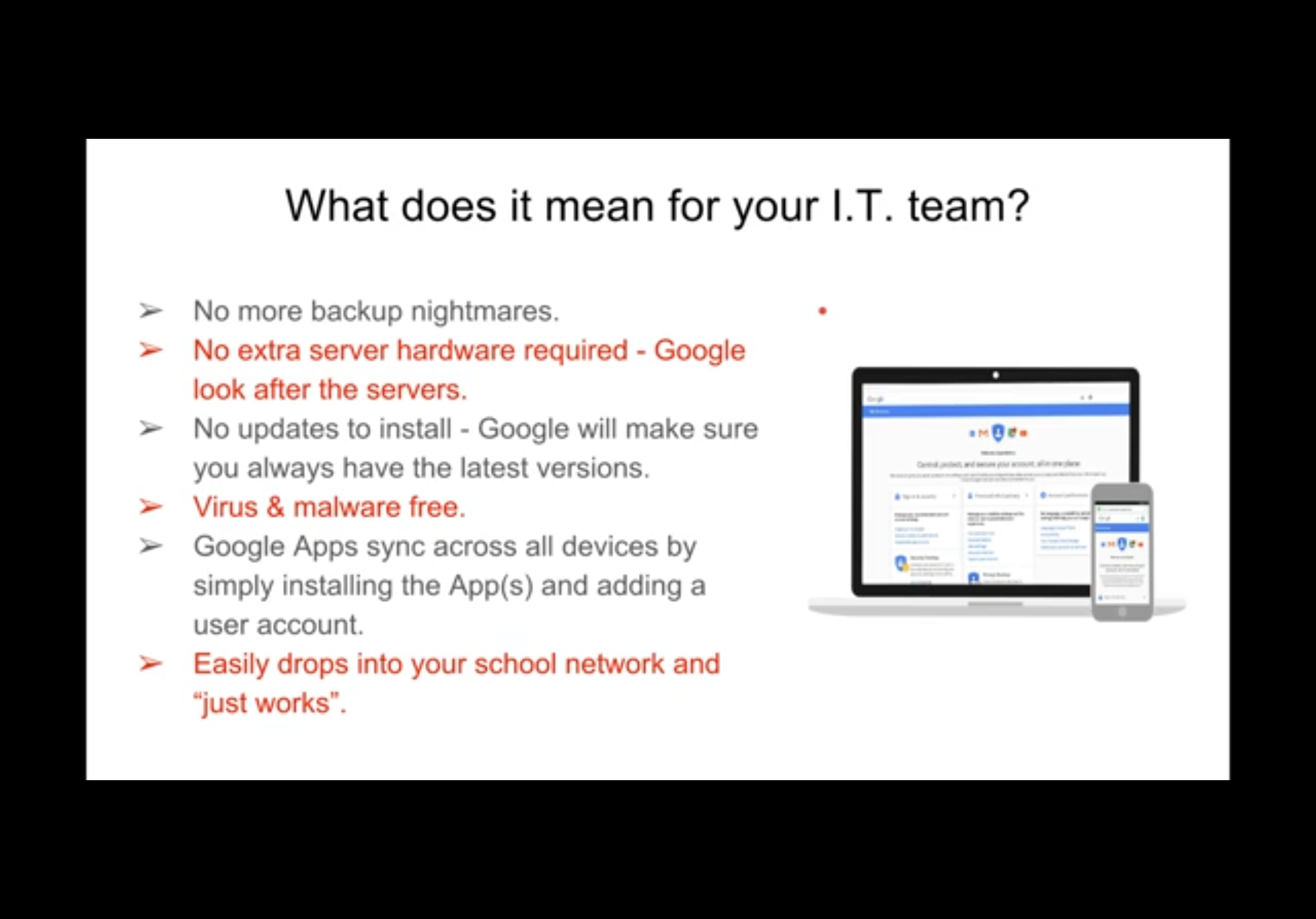 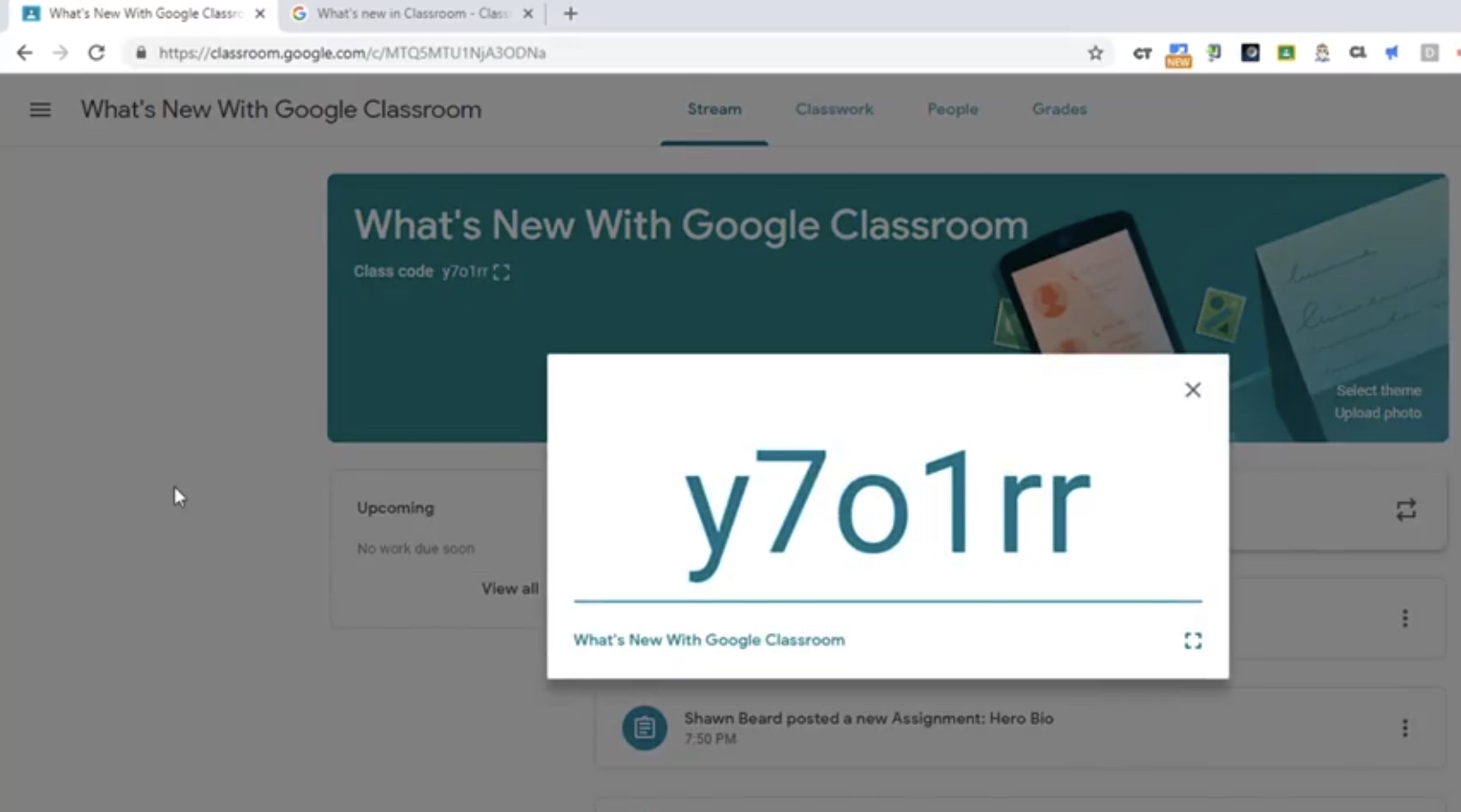 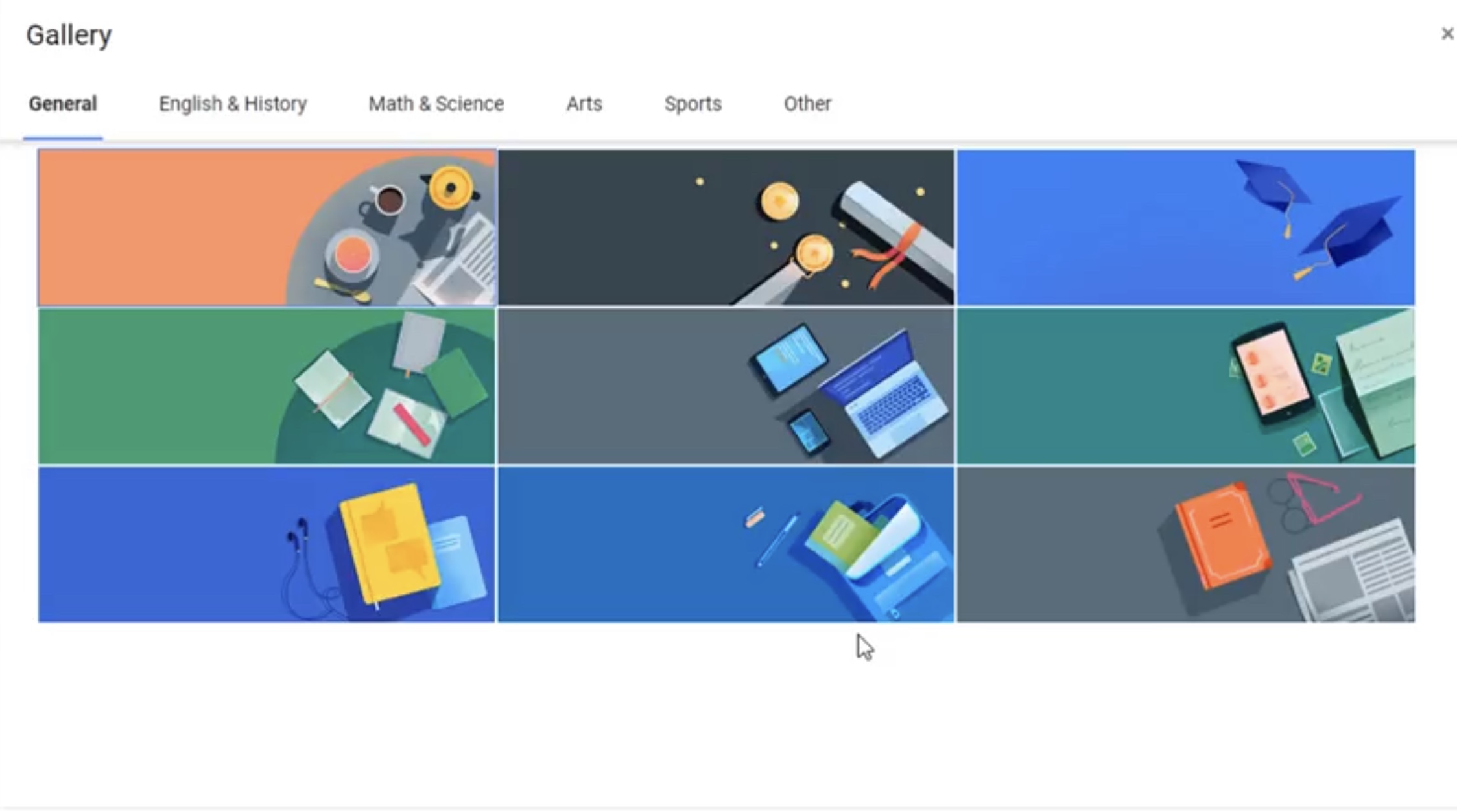 various themes
also your own photos
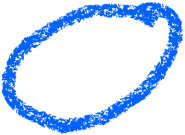 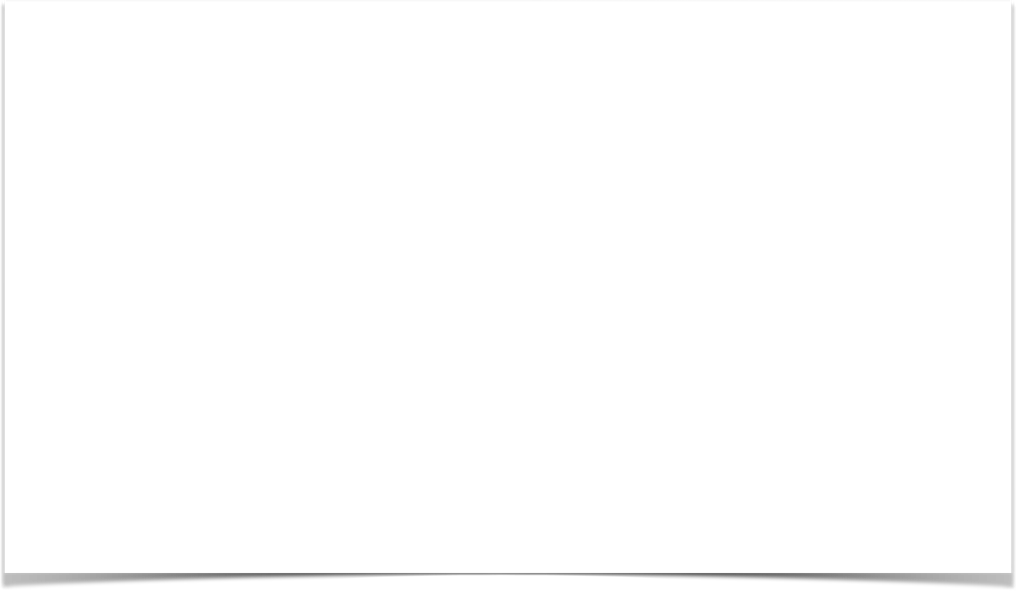 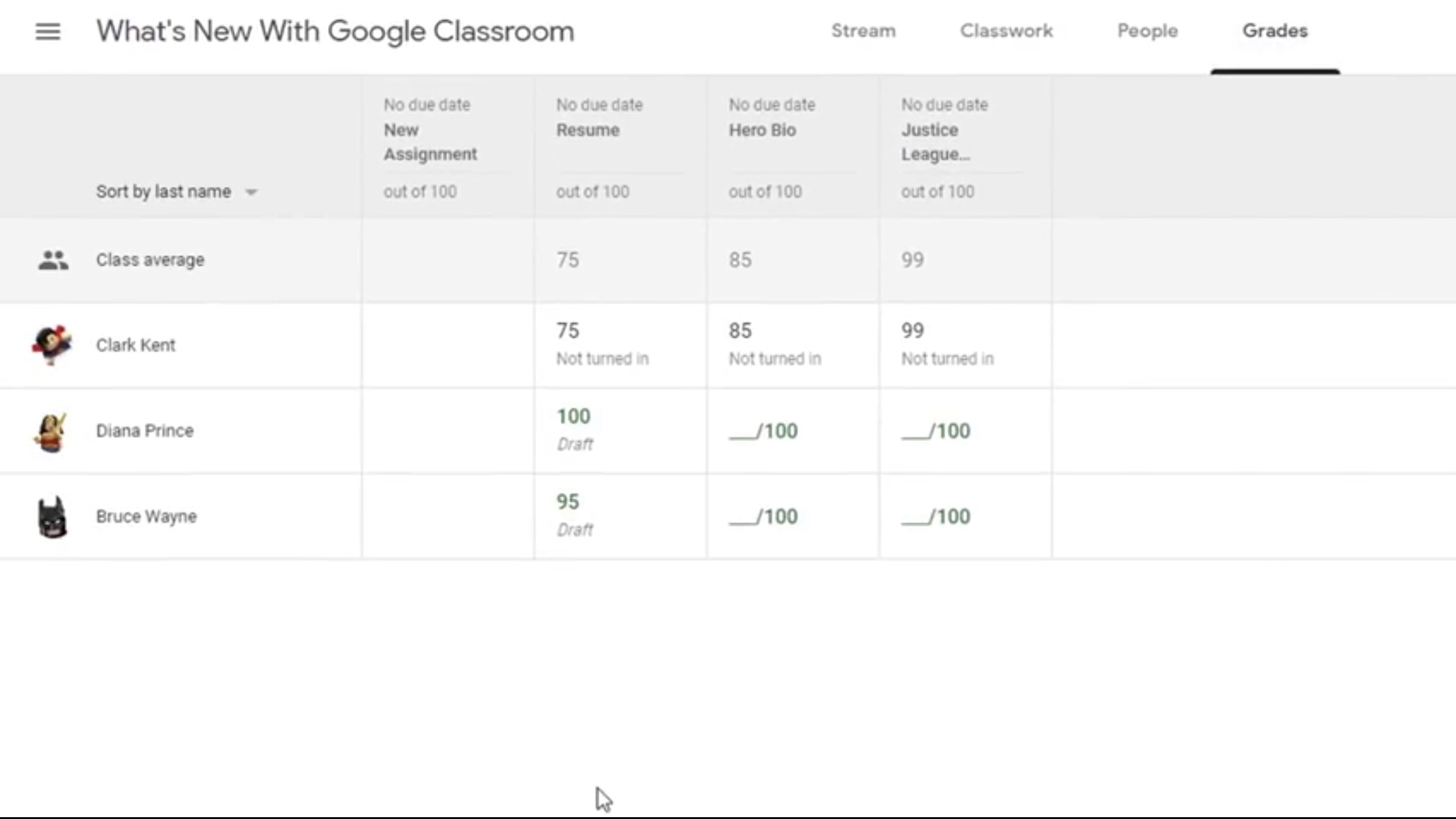 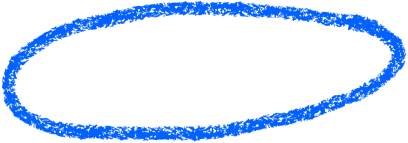 also grades for students
and also parents
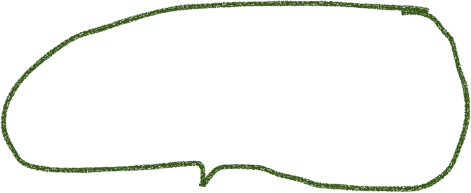 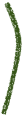 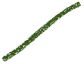 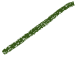 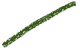 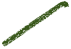 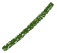 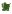 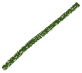 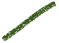 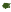 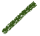 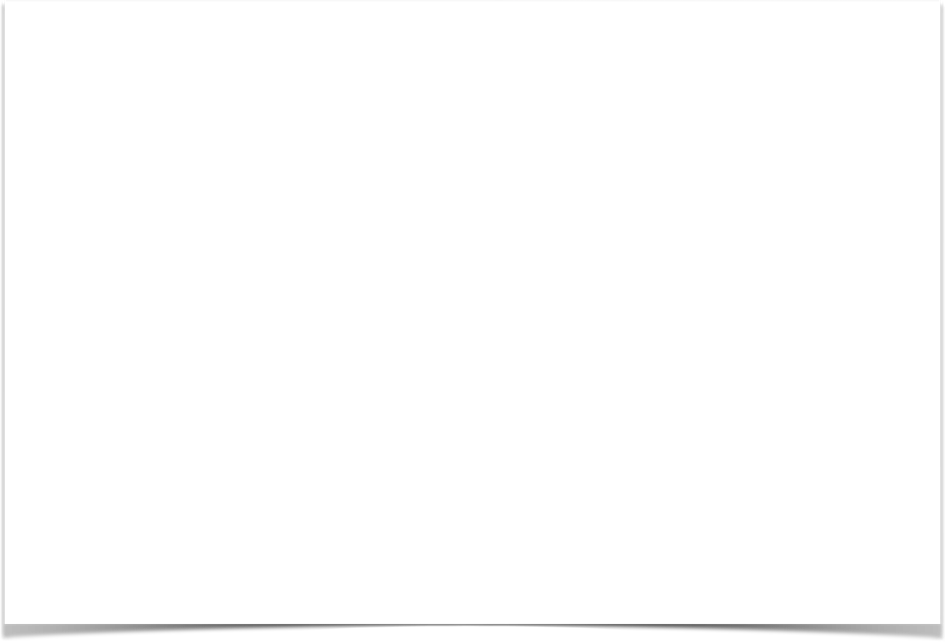 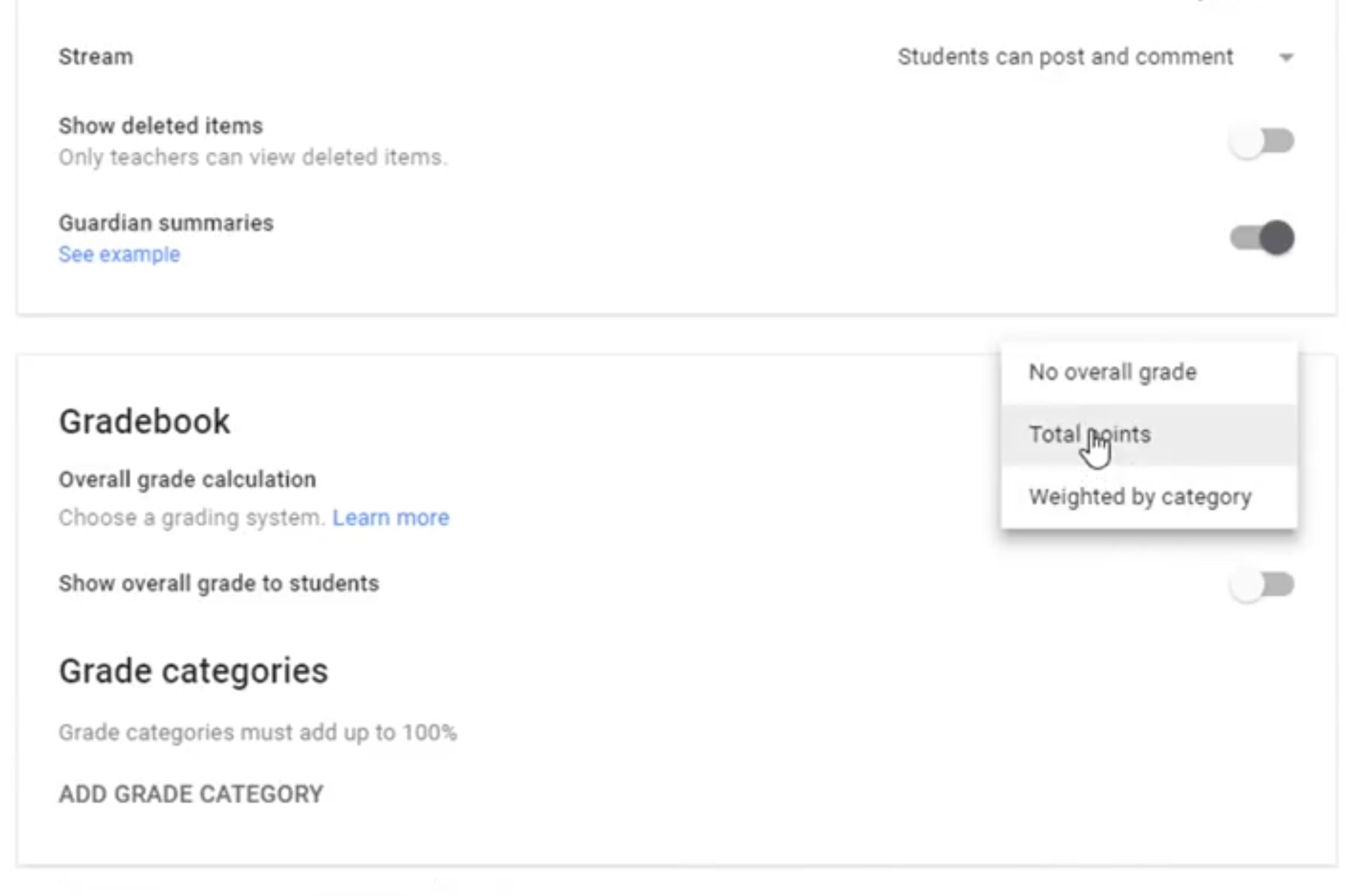 grades or points or percentages
all in categories
Thanx 4 watching
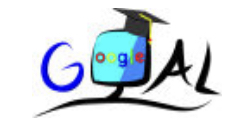 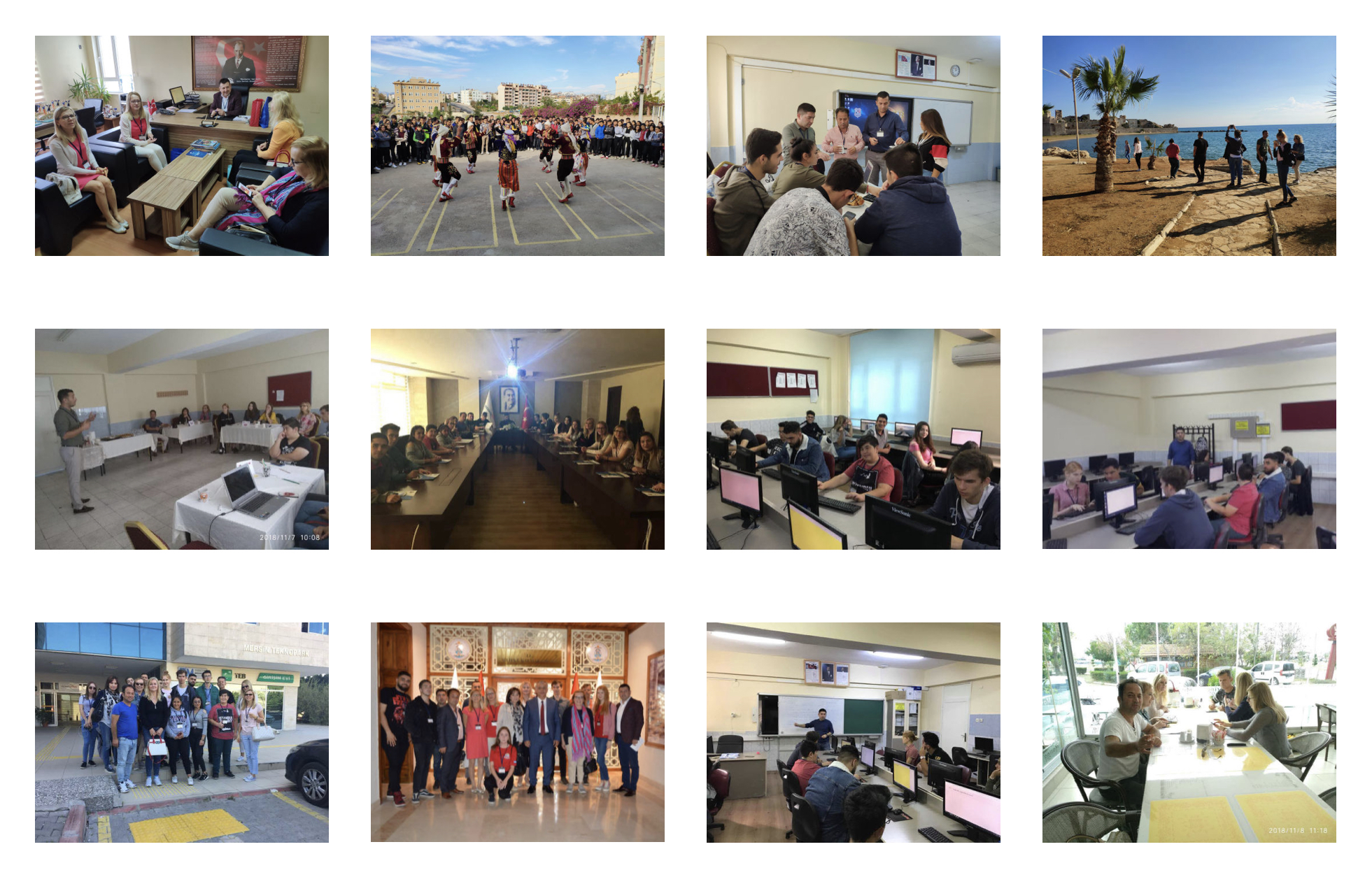